Do You Have Insurance for Your NAS?
Backup is required for data　/　Warranty is required for NAS
QNAPWarranty
Standard Warranty
Extended Warranty
Advanced Replacement
On-site Service
QNAP Warranty Offers
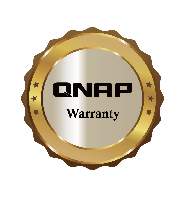 Standard Warranty
Warranty service that comes in effect at the time of purchase.
Free repair and part replacement for products under normal use during warranty period. (Spare parts and consumables are excluded)
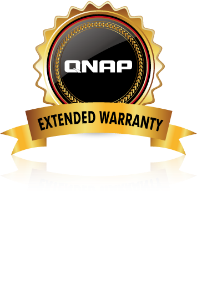 Extended Warranty (paid service)
Extending your warranty, available within 60 days of the initial unit purchase.
Offers identical service to standard warranty.
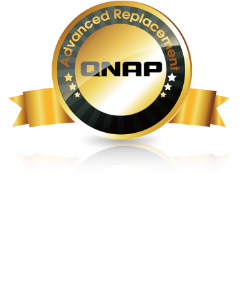 Advanced Replacement (paid service)
Replacement unit will be shipped within 48 hours if any hardware defects are detected during warranty period.
Available within 60 days of the initial unit purchase.
On-Site Service (paid service)
QNAP or QNAP authorized service provider will provide on-site hardware issue support and replacement service.
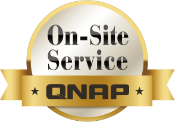 QNAP Warranty Comparison Overview
The New QNAP Extended Warranty Website
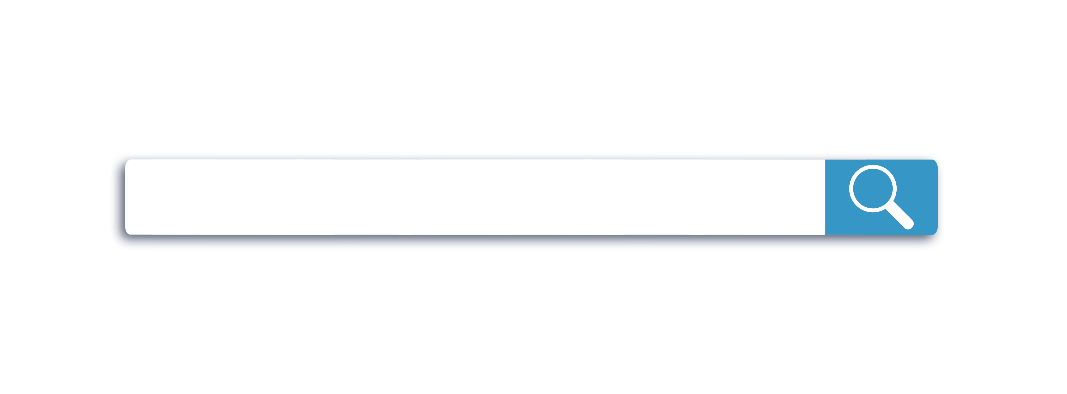 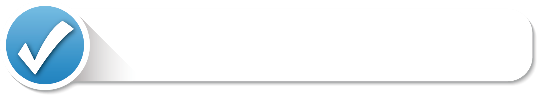 Optionally extend warranty for all QNAP products to 5 years
https://www.qnap.com/service/product-warranty/
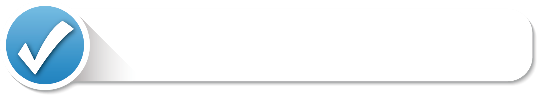 Simplified application and purchase
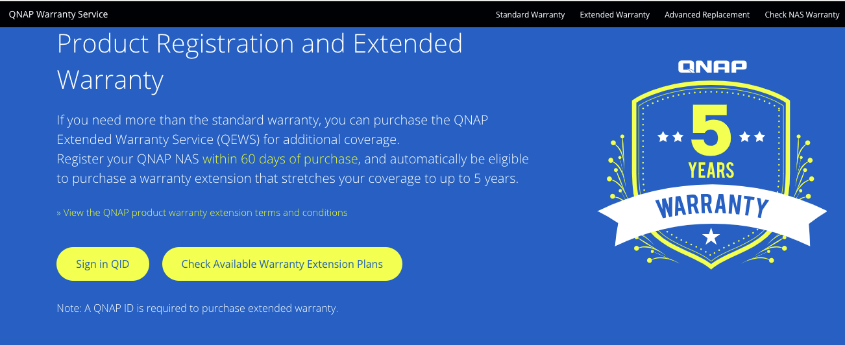 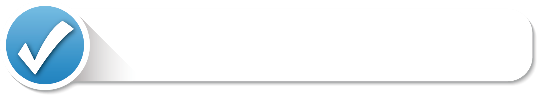 Online registration and warranty inquiry
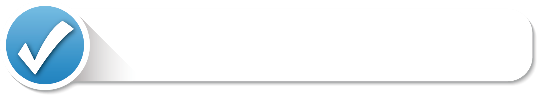 Find applicable warranty for your QNAP NAS
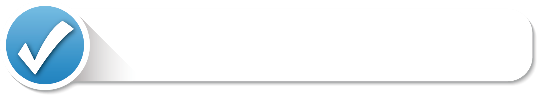 Purchase and activate extended warranty
Have Peace of Mind with Extended Warranty
Up to 5 years of warranty for ALL NAS models.
Total Warranty
Standard Warranty
Optional Purchase
NAS model
5-year
3-year
Tower NAS
2-year
Rackmount NAS
5-year
2-year
3-year
An optional 2-year extended warranty is available for tower NAS models that have a 3-year standard warranty.
A 5-year standard warranty is already included for select enterprise NAS.
It Makes A Difference to Get Warranty
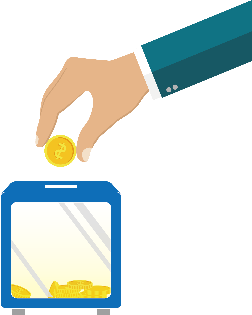 Case Study:
The Japanese customer has sent the TS-EC880U-RP for repair in the first and the second year respectively after warranty expires. The fee comparison is as follows:
NAS Issue: 1. Motherboard malfunction in year one. 
2. Power supply malfunction in year two.
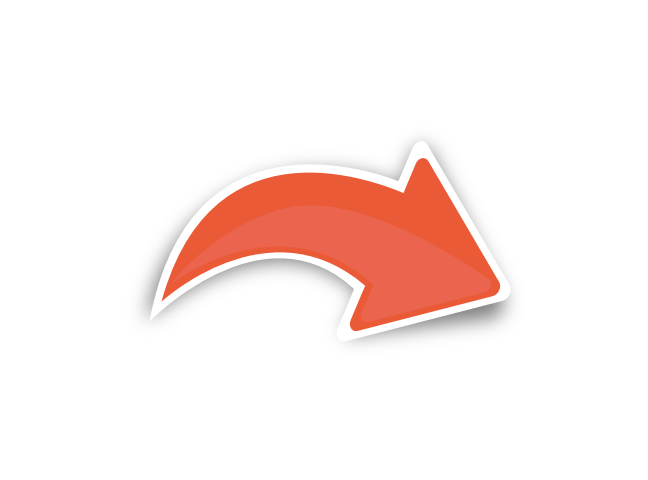 Where to Buy
Online purchase
Physical license pack
Resellers, distributors and online shop
Purchase your Extended Warranty License on QNAP Warranty Service Website
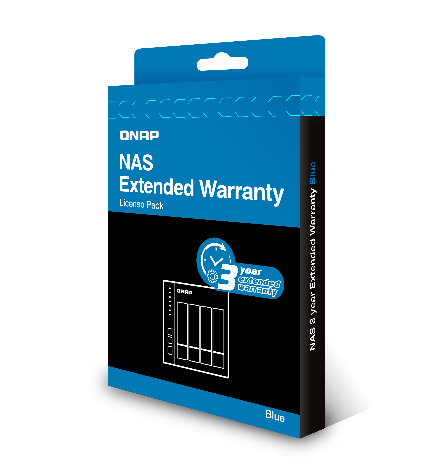 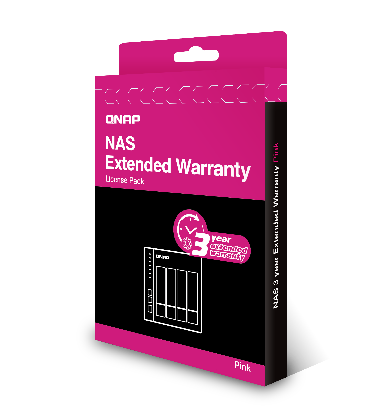 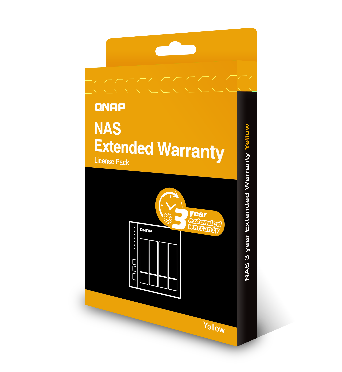 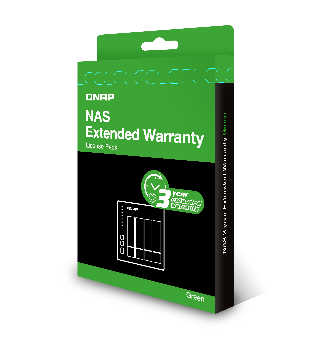 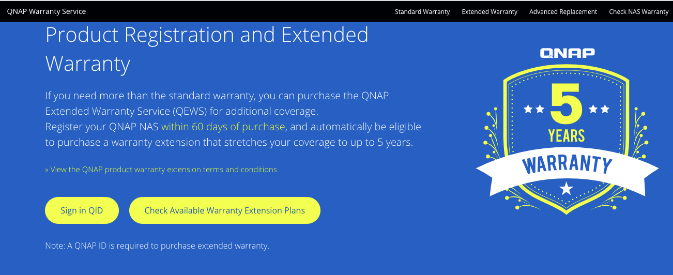 ※ Warranty service will be provided by our local branch or authorized dealers in some regions.
Physical license pack will be available on the end of Dec. 2018
3-Year Extended Warranty
Provides 3-Year Extended Warranty for 2-Year Starndard Warranty products
Different package colors correspond to different prices
Each NAS model has a corresponding license pack color
Green Label
Yellow Label
Pink Label
Blue Label
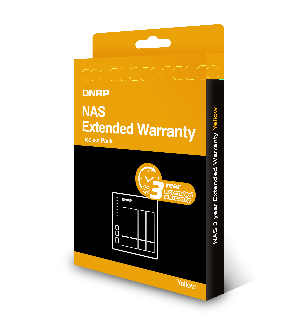 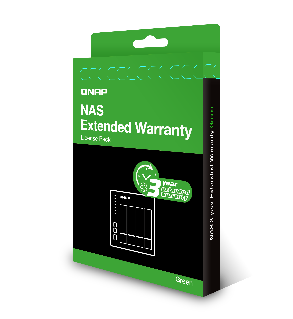 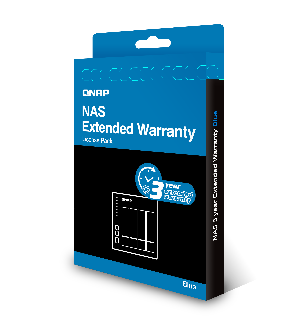 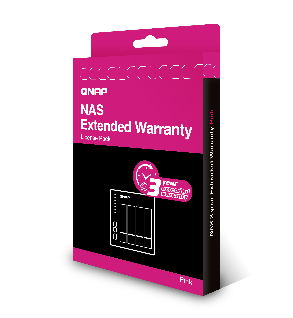 Ordering Number:
LIC-NAS-EXTW-GREEN-3Y
Ordering Number:
LIC-NAS-EXTW-YELLOW-3Y
Ordering Number:
LIC-NAS-EXTW-PINK-3Y
Ordering Number:
LIC-NAS-EXTW-BLUE-3Y
2-Year Extended Warranty
Provides 2-Year Extended Warranty for 3-Year Starndard Warranty products
Different package colors correspond to different prices
Each NAS model has a corresponding license pack color
Orange Label
Brown Label
Red Label
Purple Label
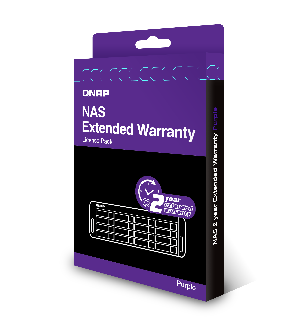 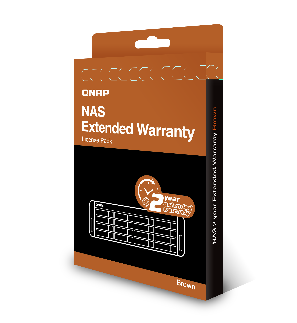 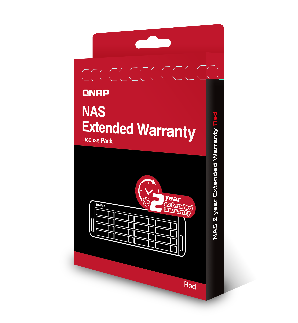 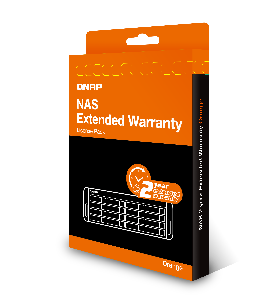 Ordering Number:
LIC-NAS-EXTW-ORANGE-2Y
Ordering Number:
LIC-NAS-EXTW-BROWN-2Y
Ordering Number:
LIC-NAS-EXTW-RED-2Y
Ordering Number:
LIC-NAS-EXTW-PURPLE-2Y
Step-by-Step Registration
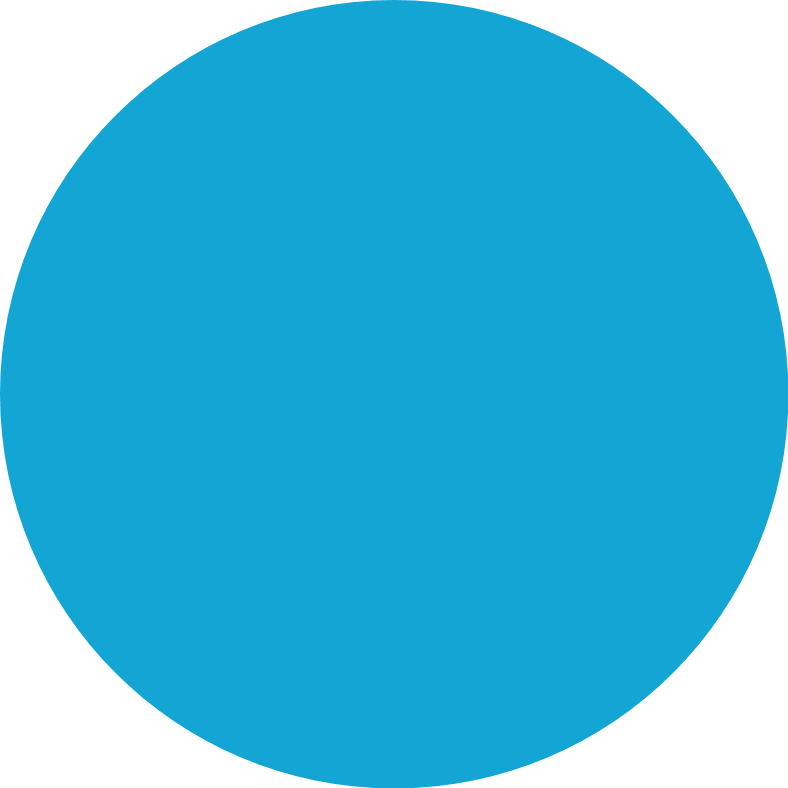 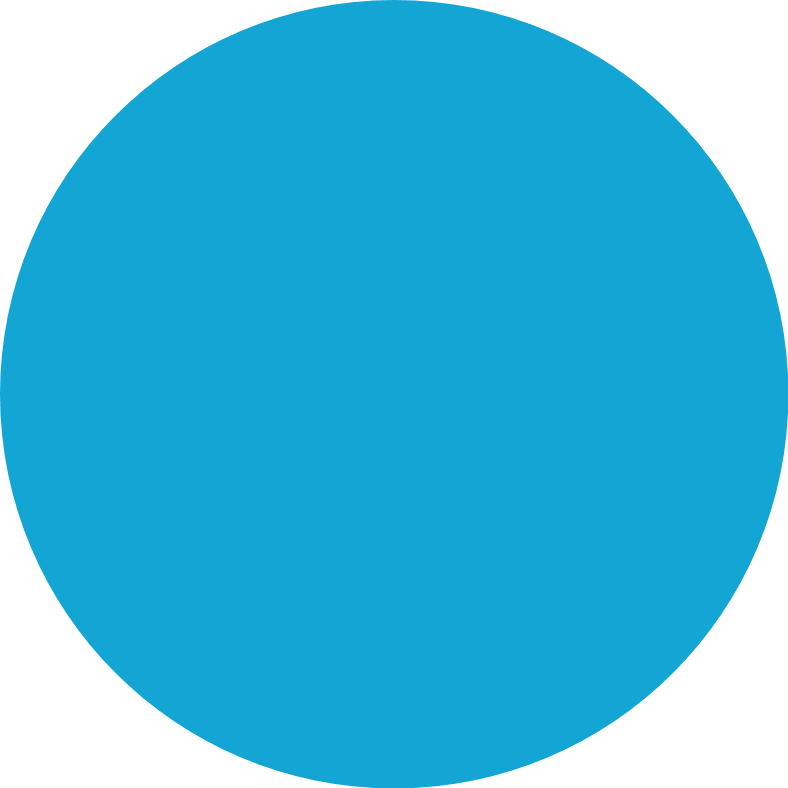 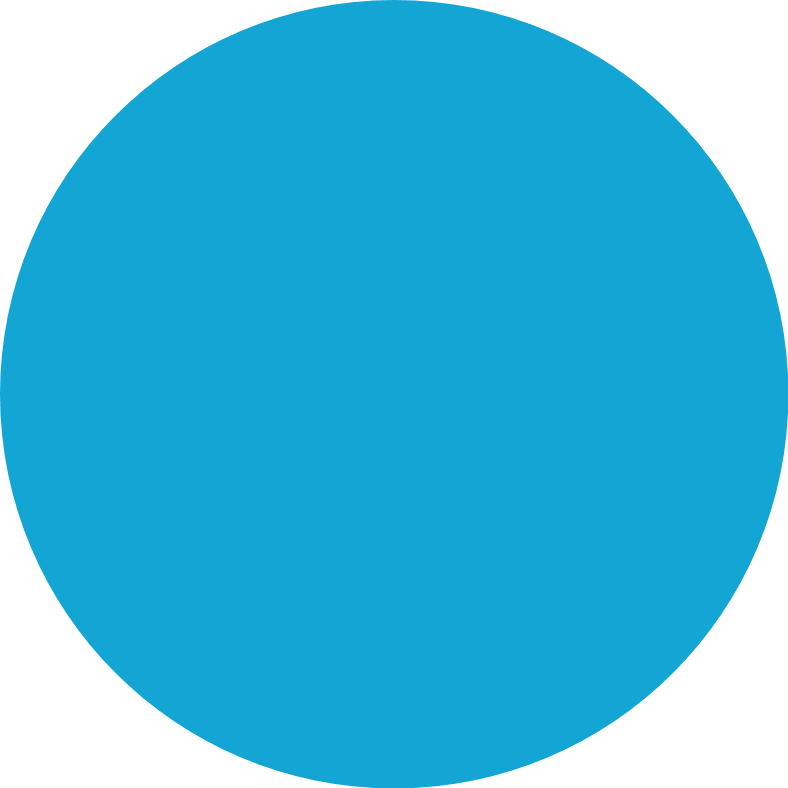 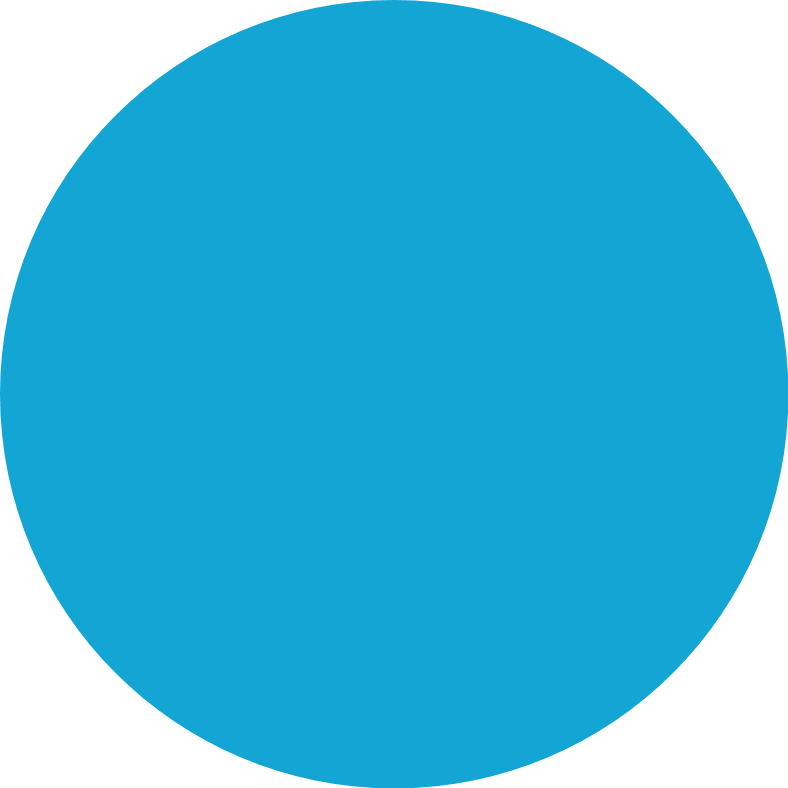 Product
Registration
Email confirmation
QID sign-in
Done!
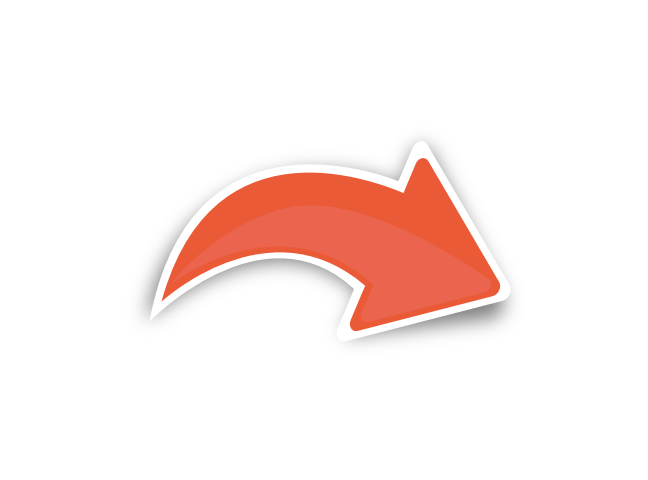 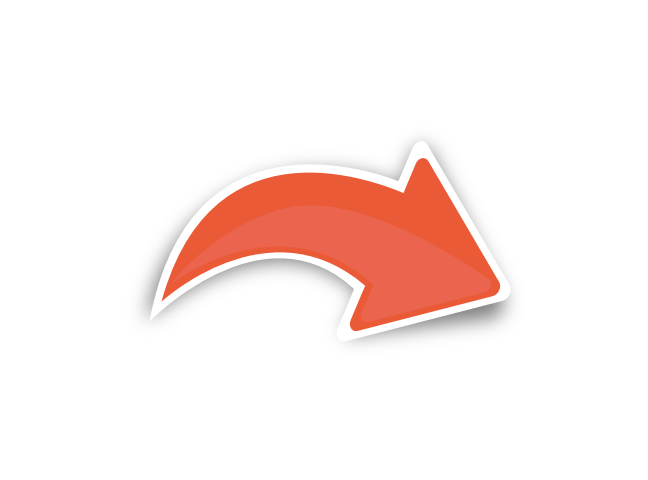 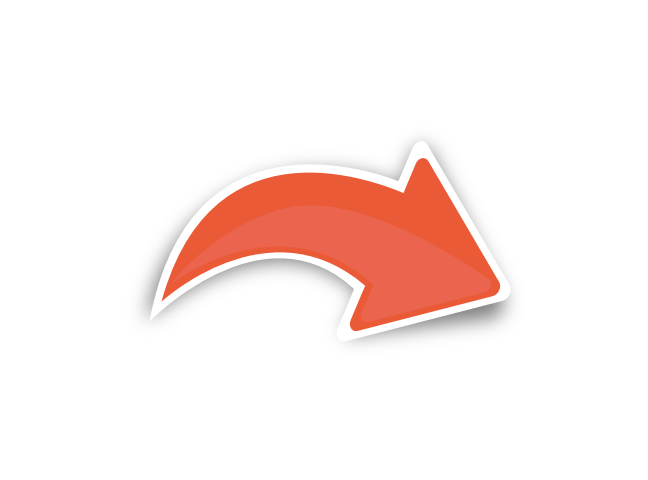 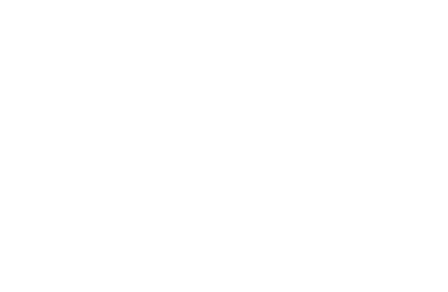 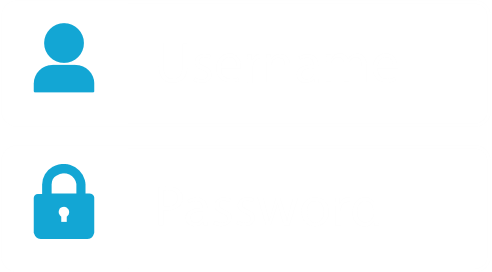 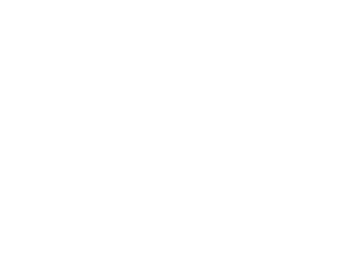 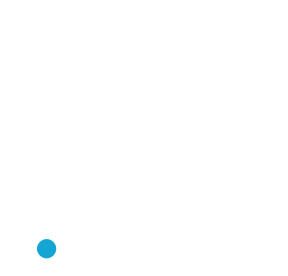 Invoices, receipts and notifications will send to the email address
Sign in with QID
2
Sign-in with existing QID
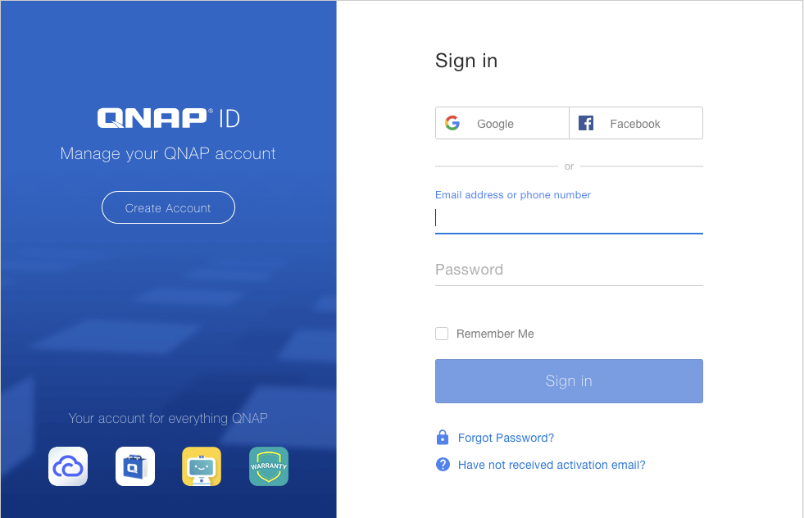 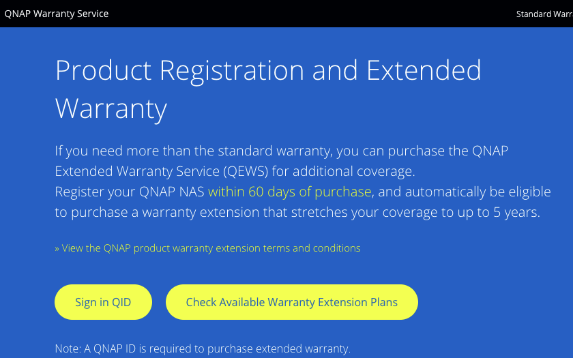 1
Create a new account
3
QID sign-in
Use your myQNAPcloud QID for direct sign-in.
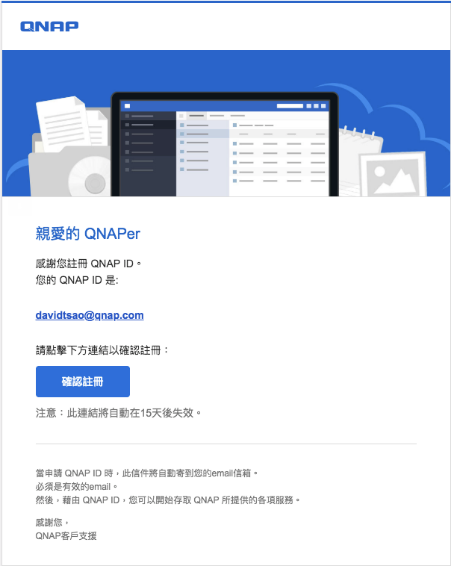 Create a New Account
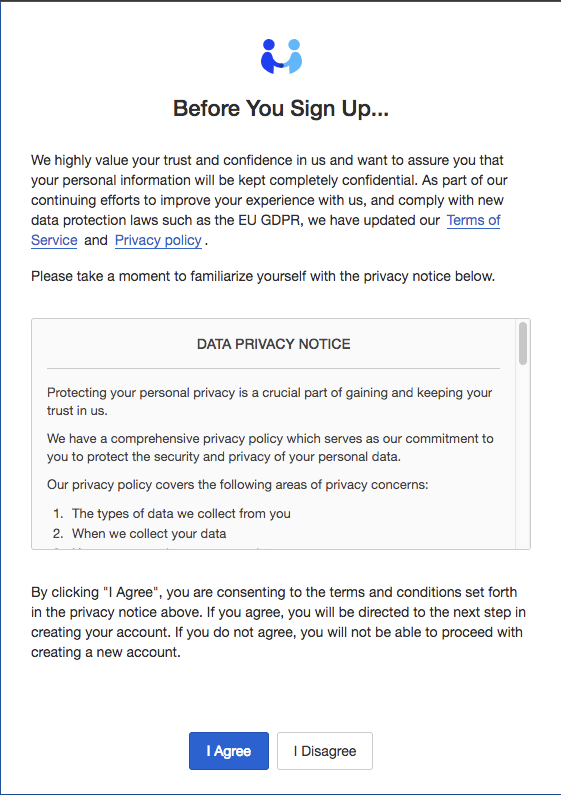 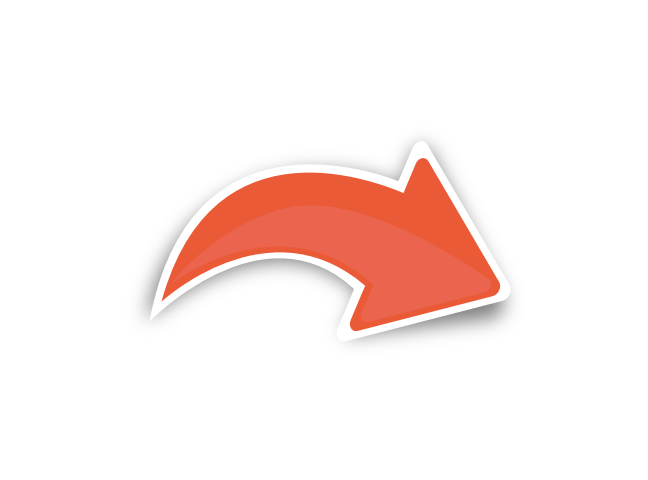 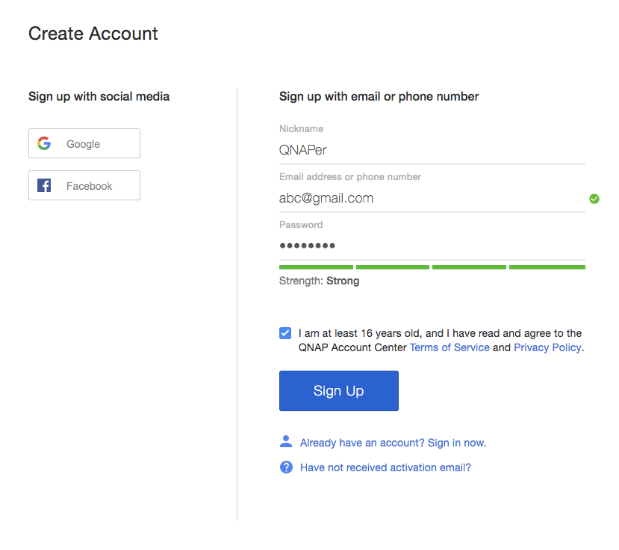 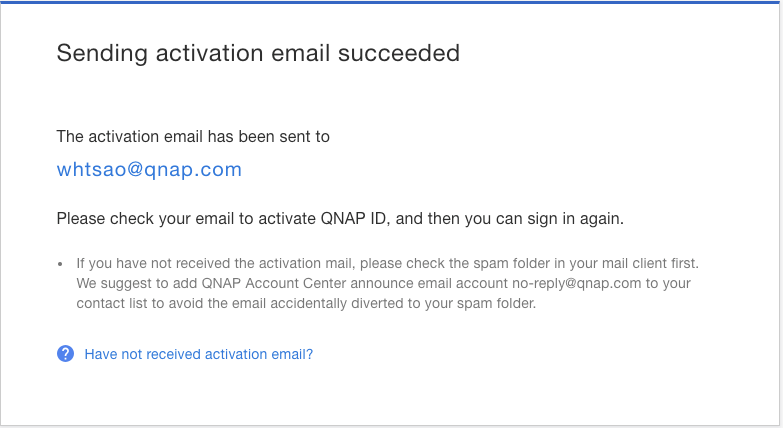 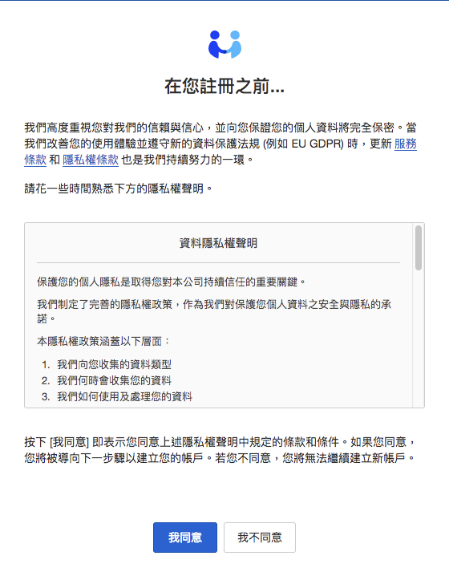 Product Registration Home
Register your QNAP product.
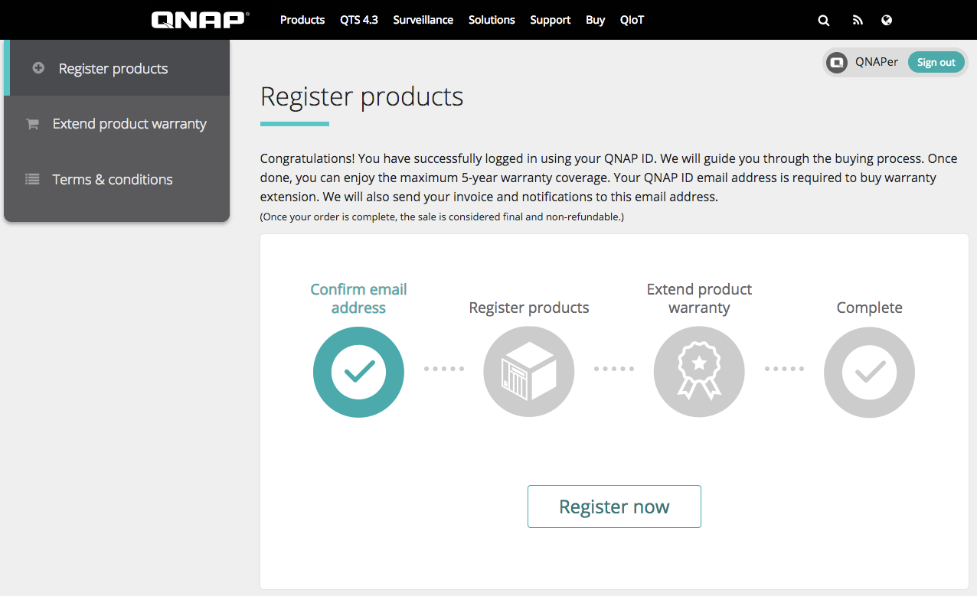 Purchase or activate extended warranty for your registered product online
Terms and Conditions of QNAP extended warranty
Register Your Product
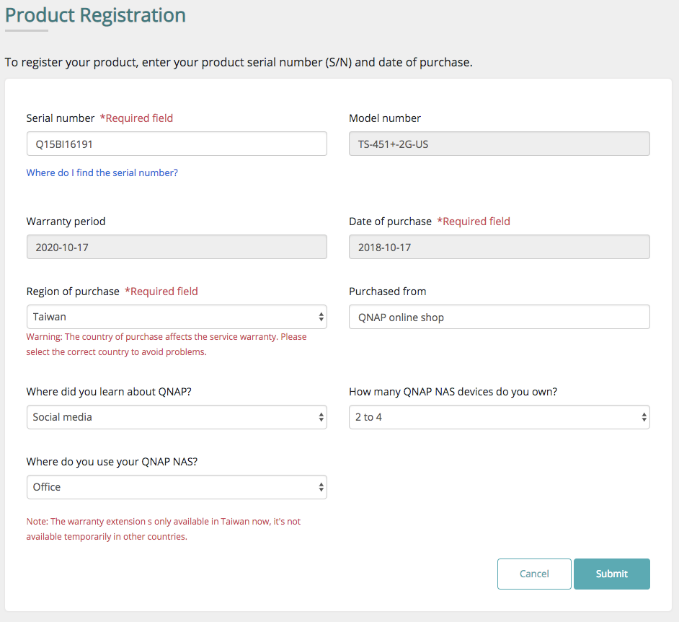 Enter product serial number
Enter purchase date
Enter purchase region
Check the accuracy of purchase region since it is critical for our warranty service.
It is critical for your warranty as you will be required to upload proof of purchase if the manufacture date is too long ago.
！
！
Where to Find SN?
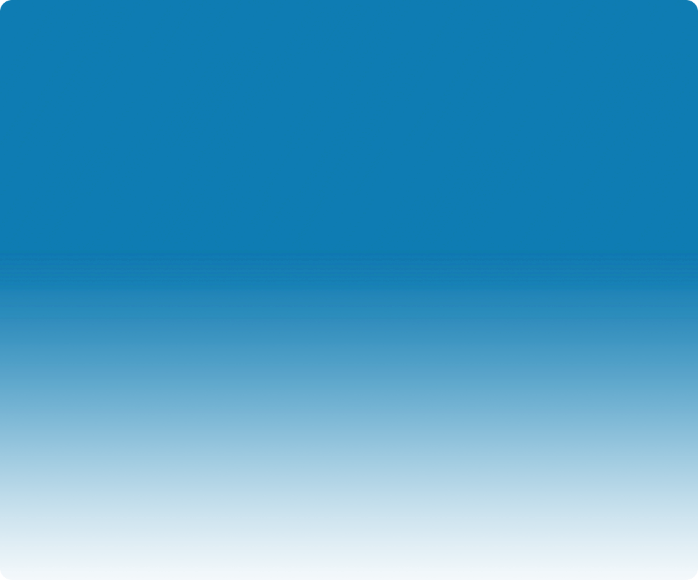 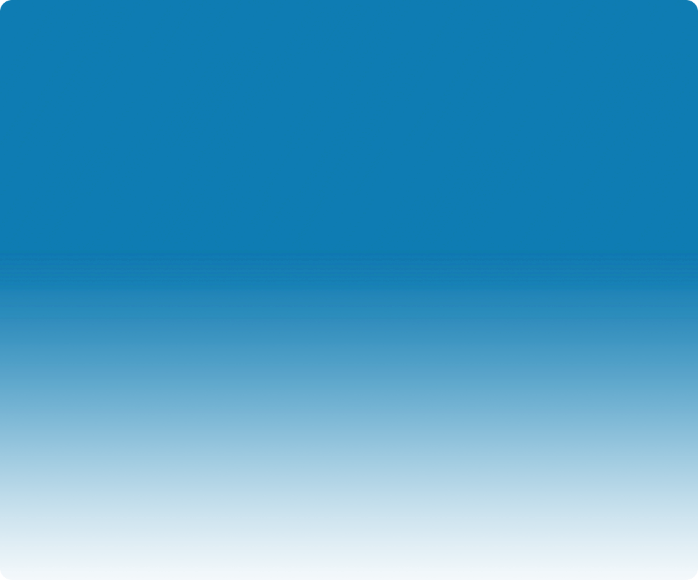 1. The 10-digit SN on the NAS label
2. The control panel in QTS
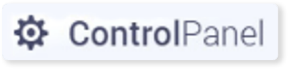 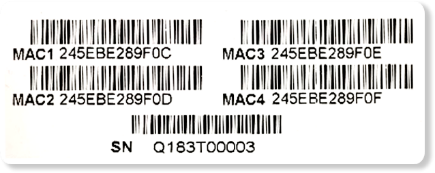 Serial number, Q181B18352
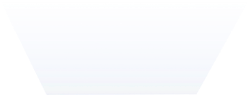 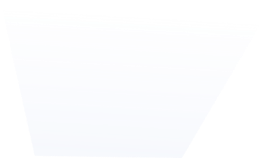 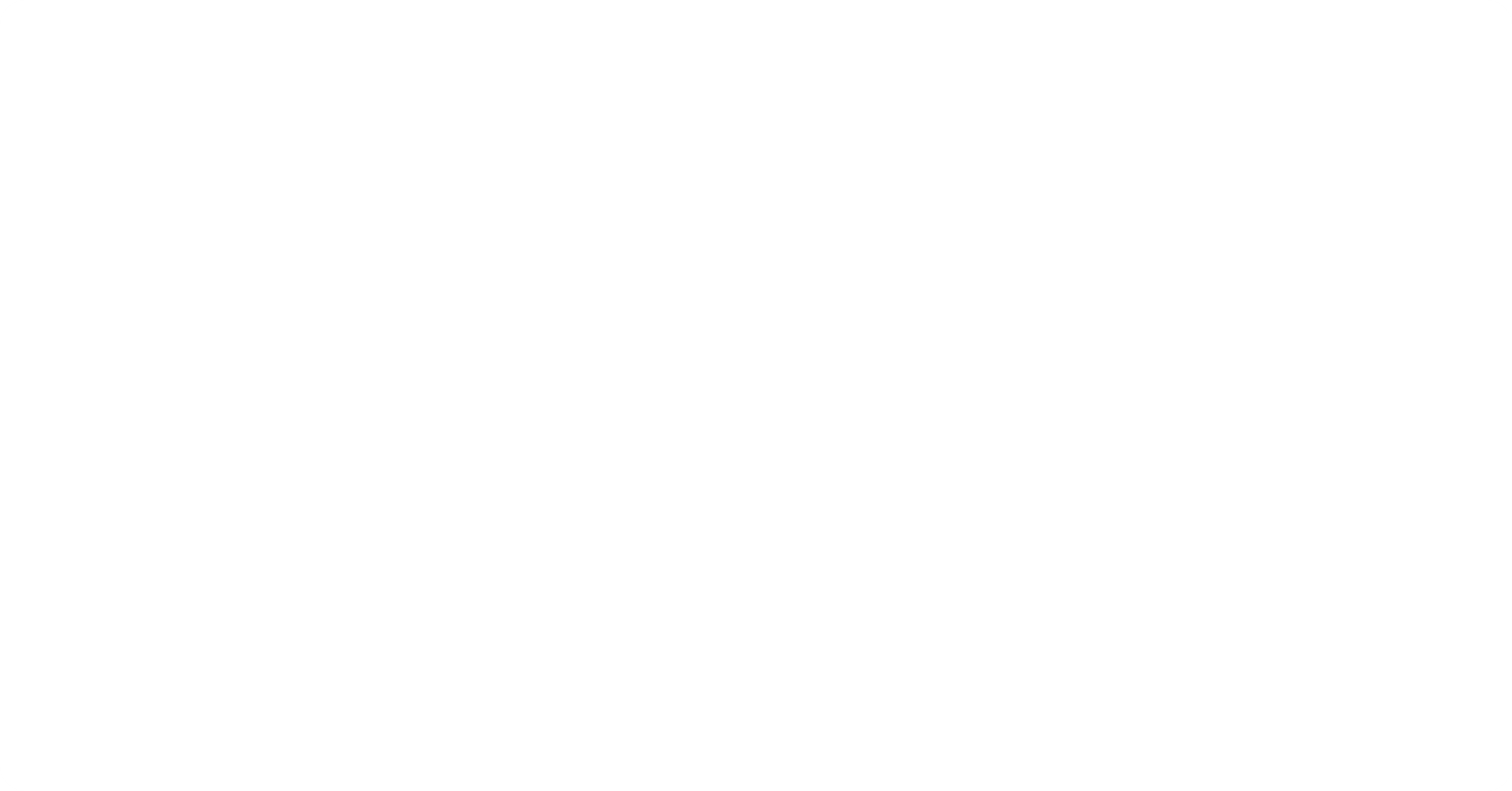 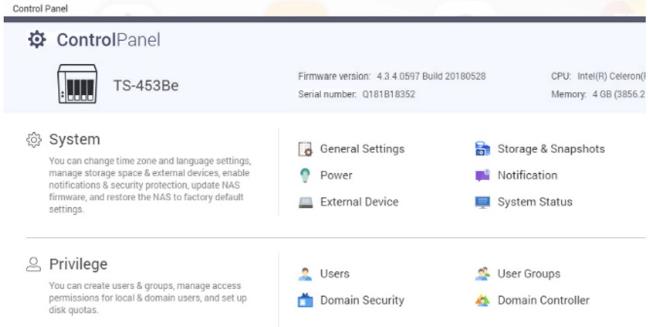 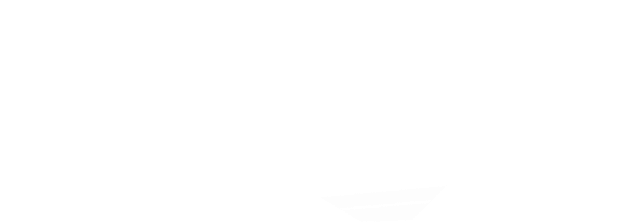 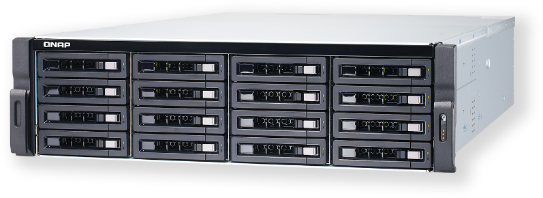 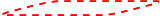 Complete Registration
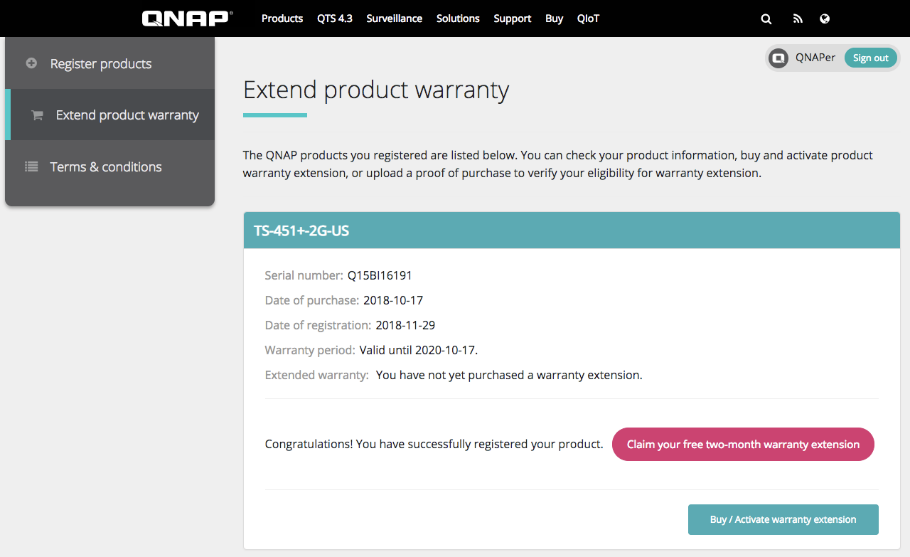 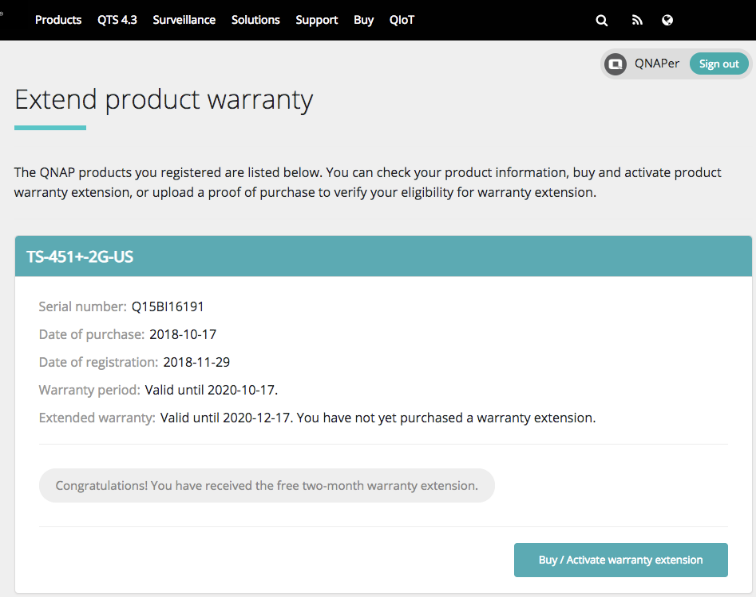 Registered model name
Serial number
Date of purchase
Date of registration
Warranty period
Extended Warranty
Extend your warranty
Yet to purchase extended warranty
Exceed valid purchase period for extended warranty (upload proof of purchase)
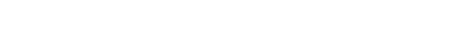 Upload Proof of Purchase
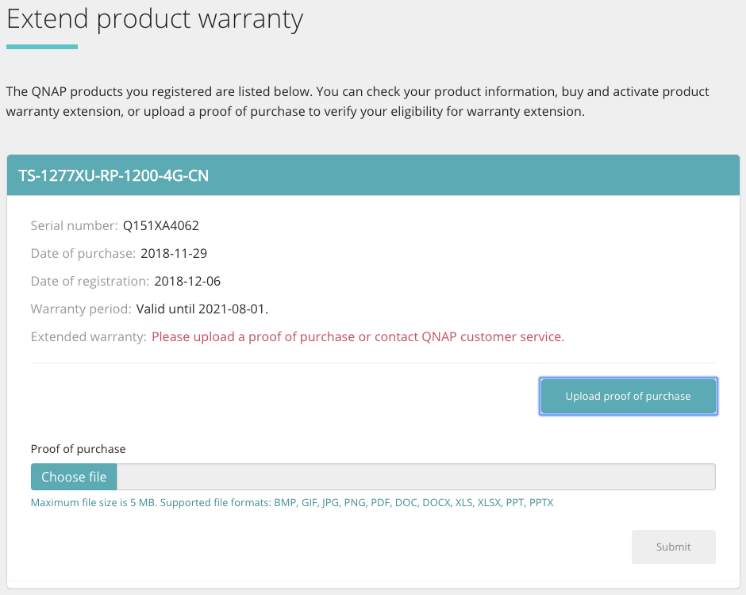 We will inform you of the verification result of your proof of purchase via email within 5-7 working days.
Warranty period will be updated immediately once your proof of purchase is verified
1
2
3
Purchase and Activate Extended Warranty Online
Purchase Extended Warranty Online
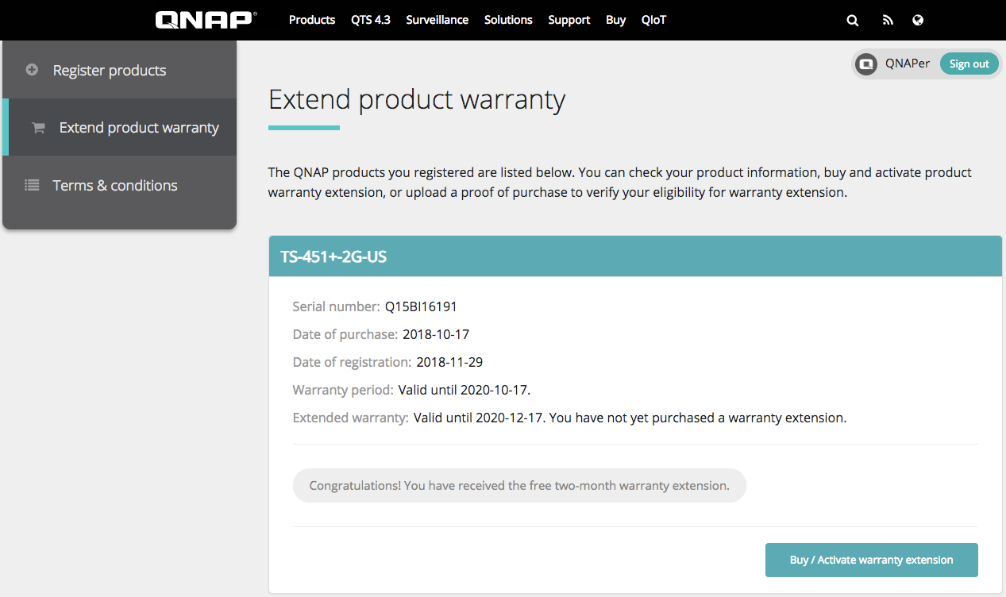 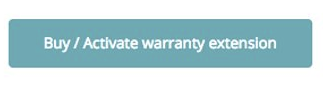 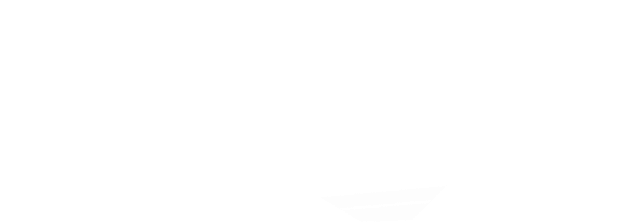 Purchase Extended Warranty Online
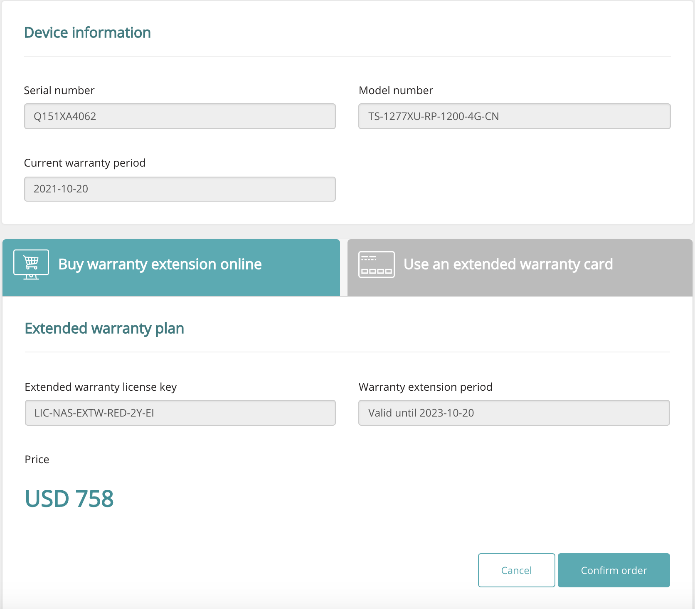 1
Buy online
New valid thru dateafter extended warranty purchase
Extended warranty cost
2
Confirm purchase
Confirm Order and Make Payment
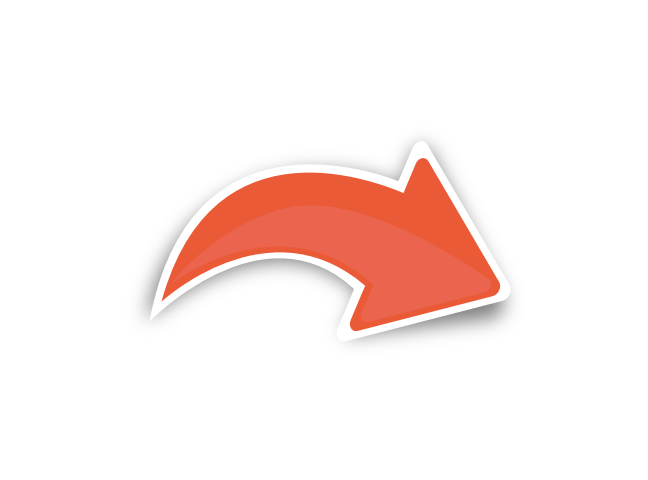 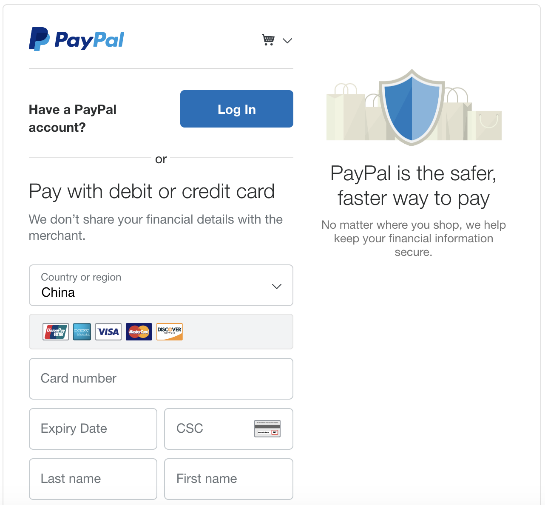 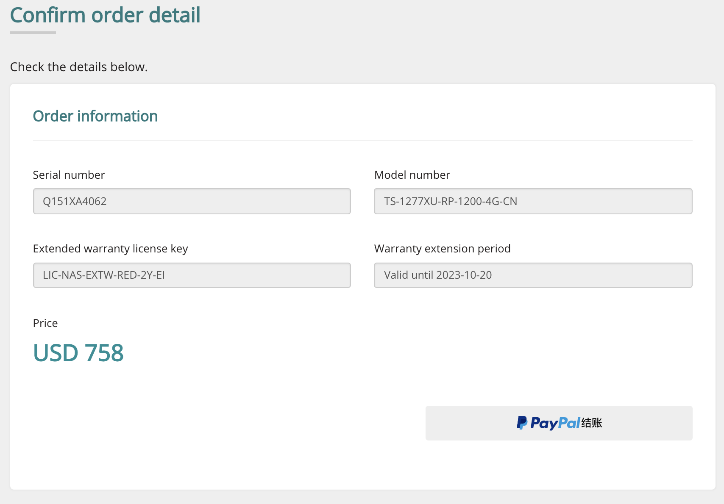 Extended warranty activated !
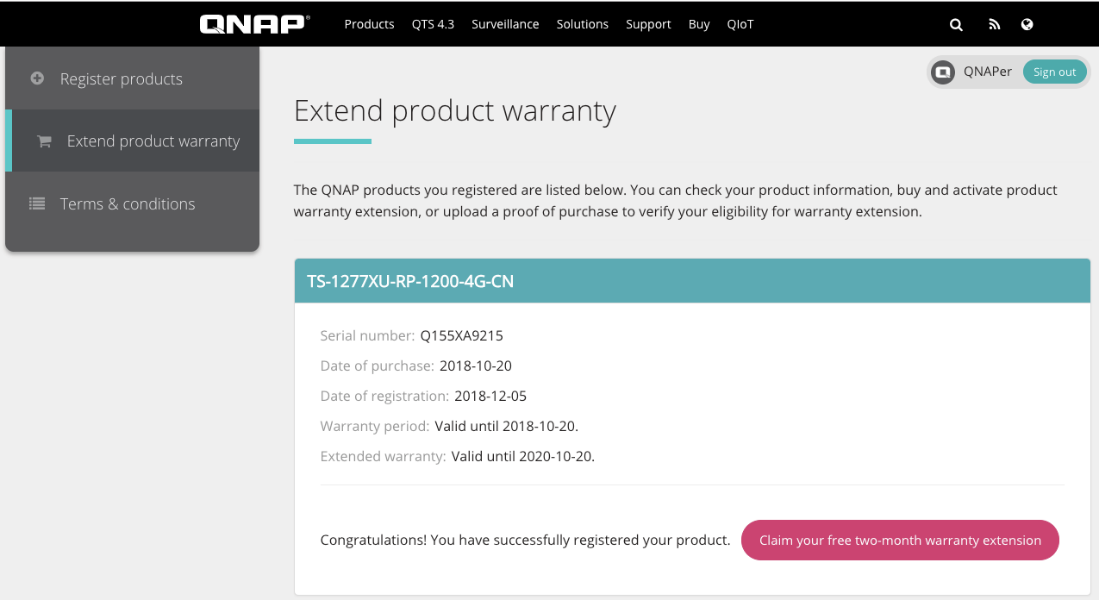 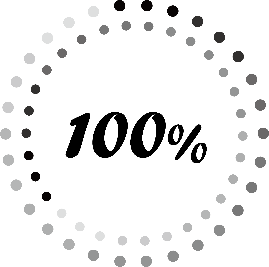 Warranty period will be extended immediately after the payment is completed.
Valid until 2021-10-19
Valid until 2023-10-19
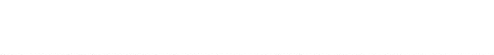 [Speaker Notes: 換圖]
Activate License Key Online
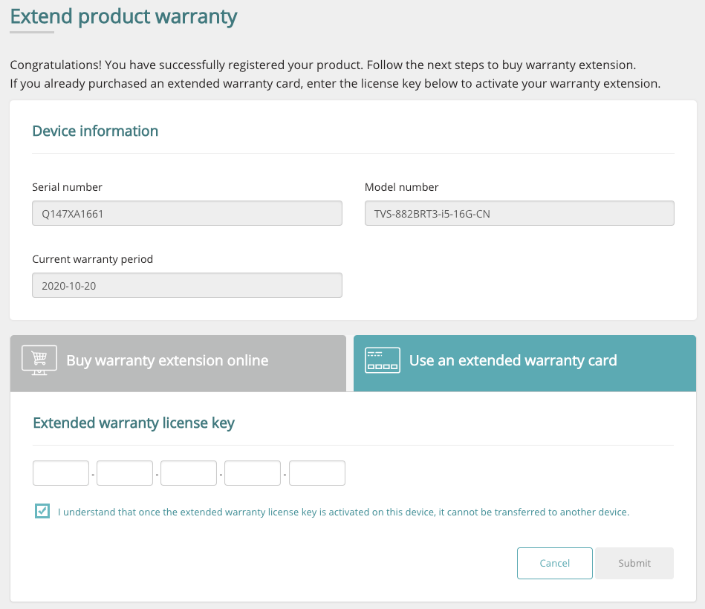 Find license key (25-digit) at the back of your warranty card.
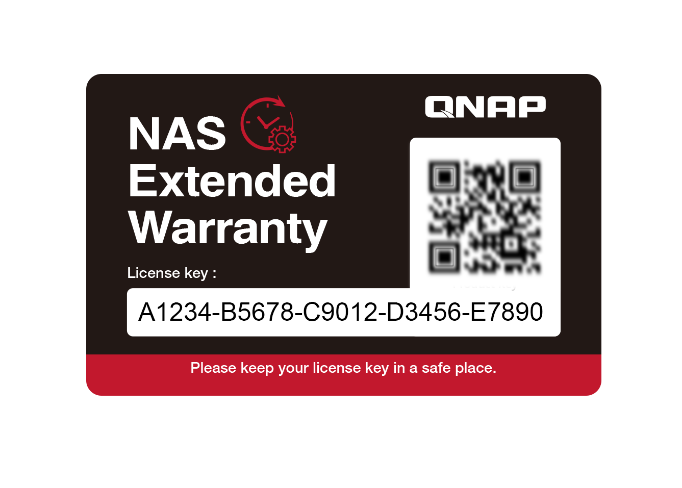 1
2
Complete Activation and Enjoy Warranty
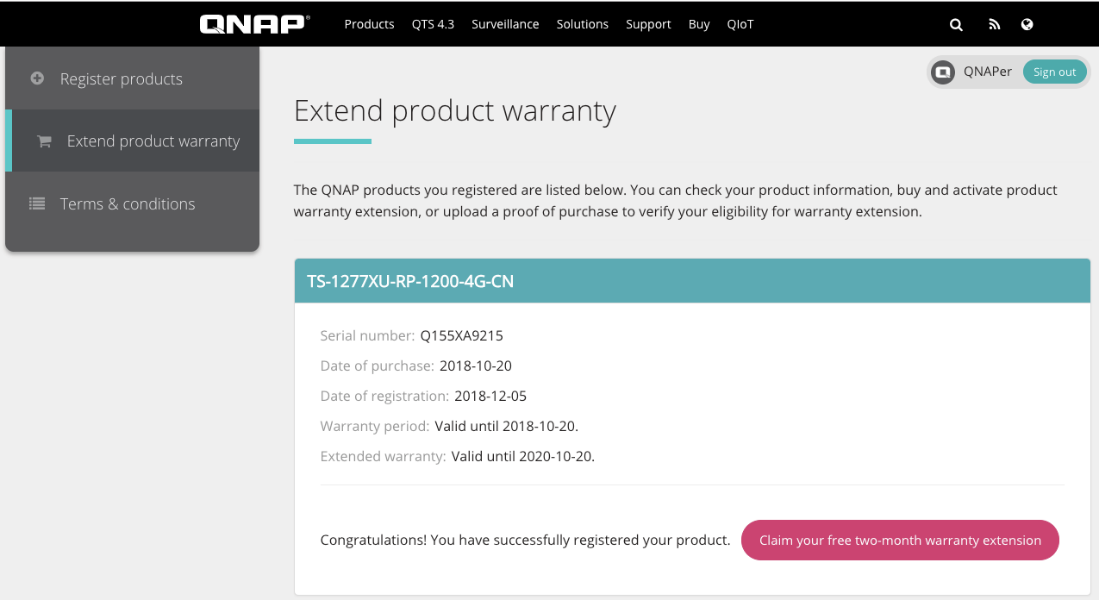 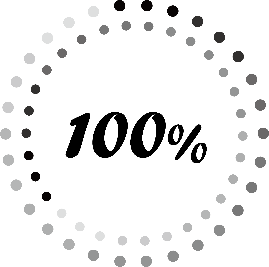 Warranty period will be extended immediately after the activation is completed.
Valid until 2021-10-19
Valid until 2023-10-19
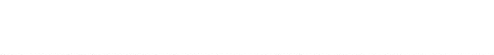 [Speaker Notes: 換圖]
Live Demo
FAQ
RMA Flow
Buyer RMA Service Request
QNAP Receive RMA Items
Items mismatch or need charging
QNAP Technical Support Department
Items Inspection
Need Buyer Clarification
Notify Buyer
Warranty Expired
Warranty Status Check
Charging
Buyer Agree？
Yes
RMA Repair/ Replacement
Buyer Agree?
Yes
QNAP Provide RMA number
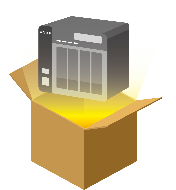 Buyer Return Defective Items to QNAP Repair Center
No
Return to Buyer
Which warranty plan is for me?
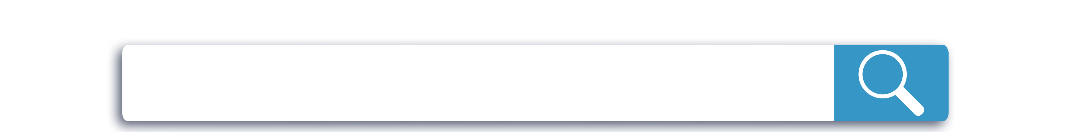 https://www.qnap.com/service/product-warranty/
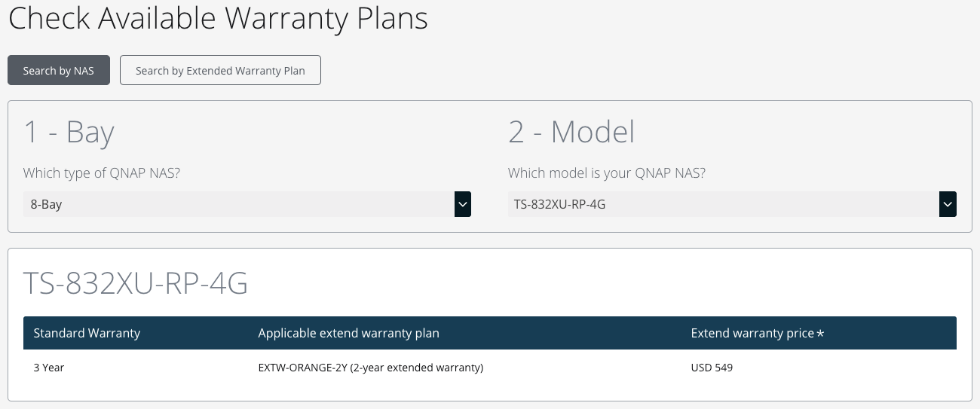 Select 
"Search by NAS"
2
Chose your NAS
1
3
Standard warranty, applicable plan and price
Check applicable models for a specific plan
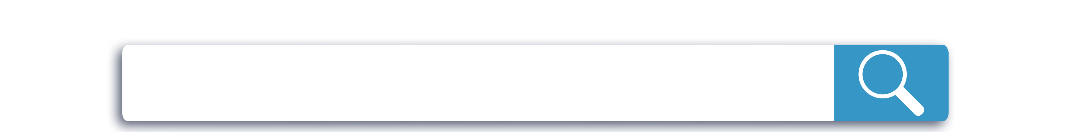 https://www.qnap.com/service/product-warranty/
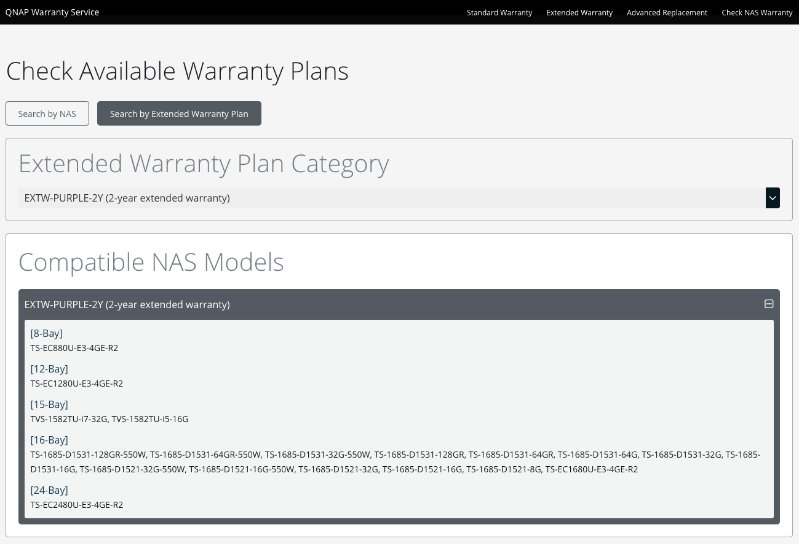 1
Select "Search by Extended Warranty Plan"
Compatible NAS models
2
Eligibility for Extended Warranty Purchase
Purchase the service within 60 day of NAS purchase
Proof of purchase may be required
<60 Days
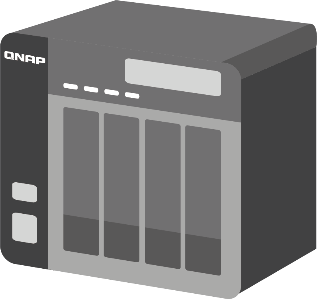 Register NAS and buy/ activate license online
Extended Warranty Service in Global
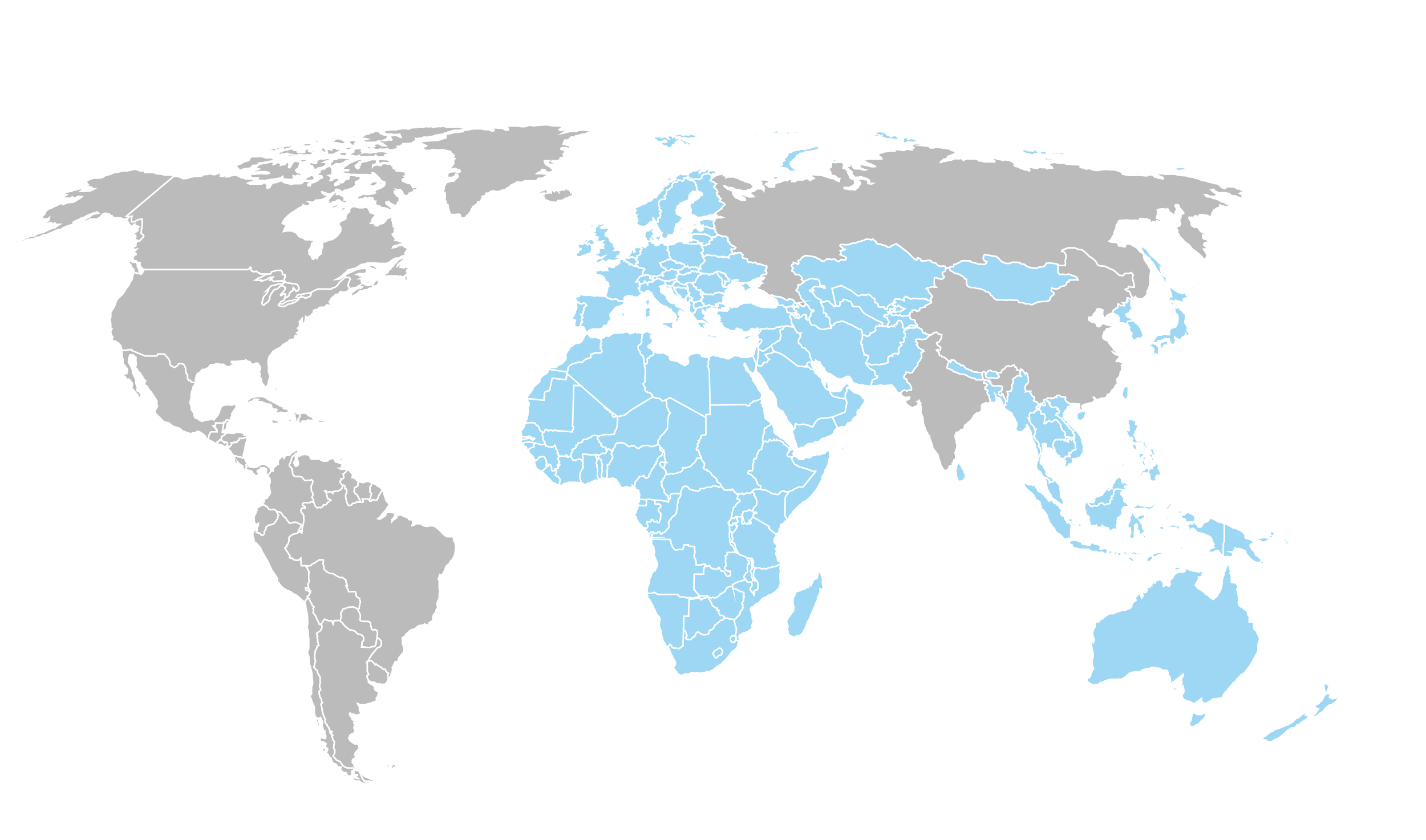 Extended Warranty Service is provided by QNAP branch office or authorized resellers in America (USA, Canada, Latin America), China and Russia (Can't applied service via Extended Warranty website).

Extended Warranty Service is NOT available in India.

The rest of the countries can extend the warranty via the Extended Warranty Service website.
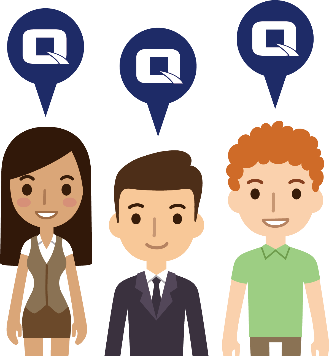 What if my NAS is discontinued and the NAS is within the warranty period?
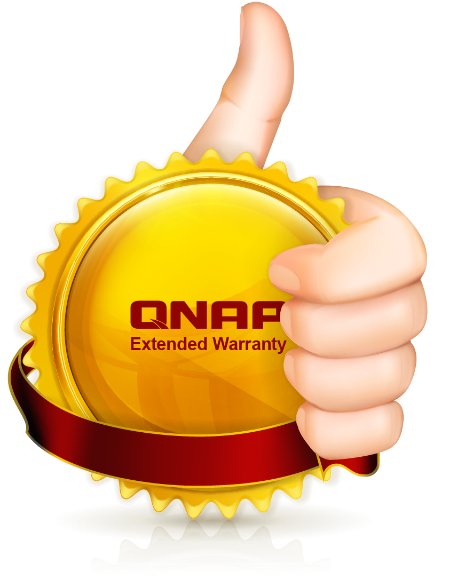 If spare parts and materials for repair is available, the normal service will be offered.

If spare parts and materials for repair is not available, QNAP will offer same-level or higher-level products.
Warranty Service Transition
2018/12 to 2019/01: Existing and new systems both available
2019/02/01: Existing system discontinued
Warranty purchased under existing system before 2019/02/01 remains effective.
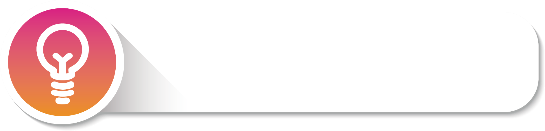 You can still check your existing system warranty online!
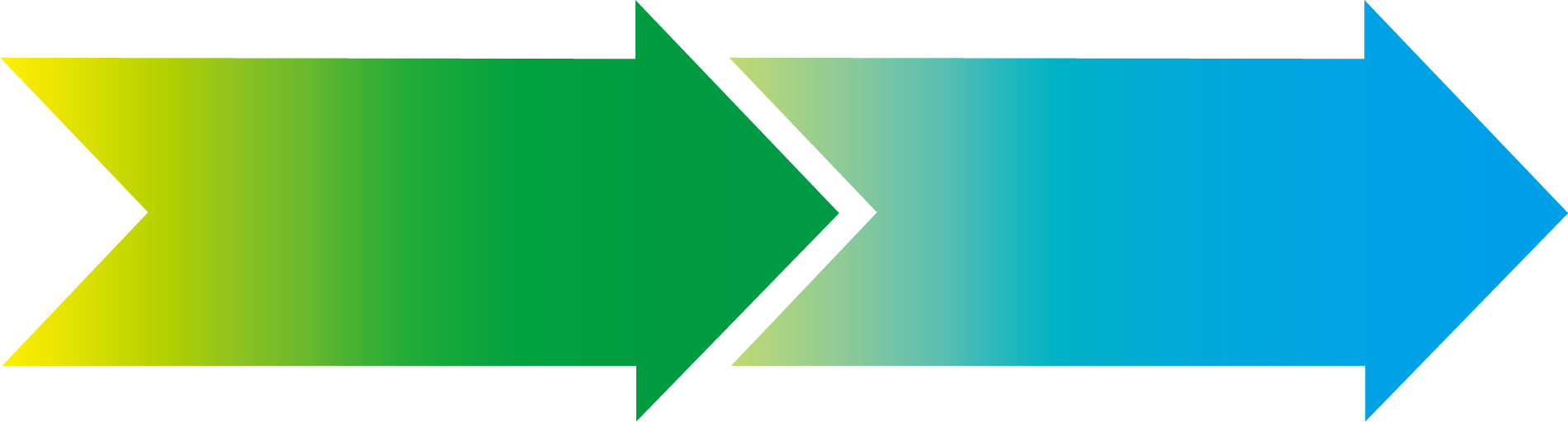 Existing & New Systems
New System
2018/12-2019/01
2019/02/01
New system only!
Global Service Centers
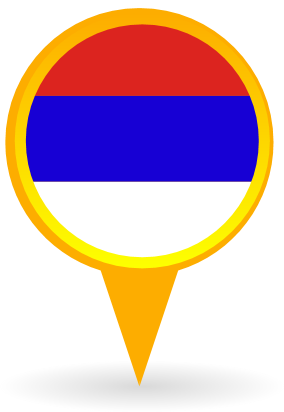 Netherlands
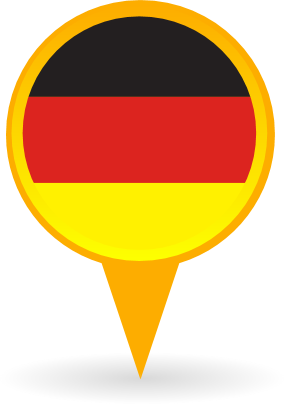 Germany
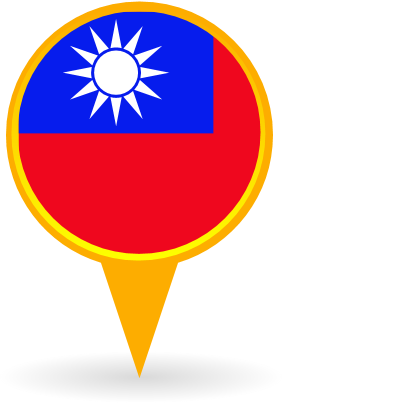 Taiwan
Copyright © 2018 QNAP Systems, Inc. All rights reserved. QNAP® and other names of QNAP Products are proprietary marks or registered trademarks of QNAP Systems, Inc. Other products and company names mentioned herein are trademarks of their respective holders.